Hướng dẫn trò chơi Tìm nấm
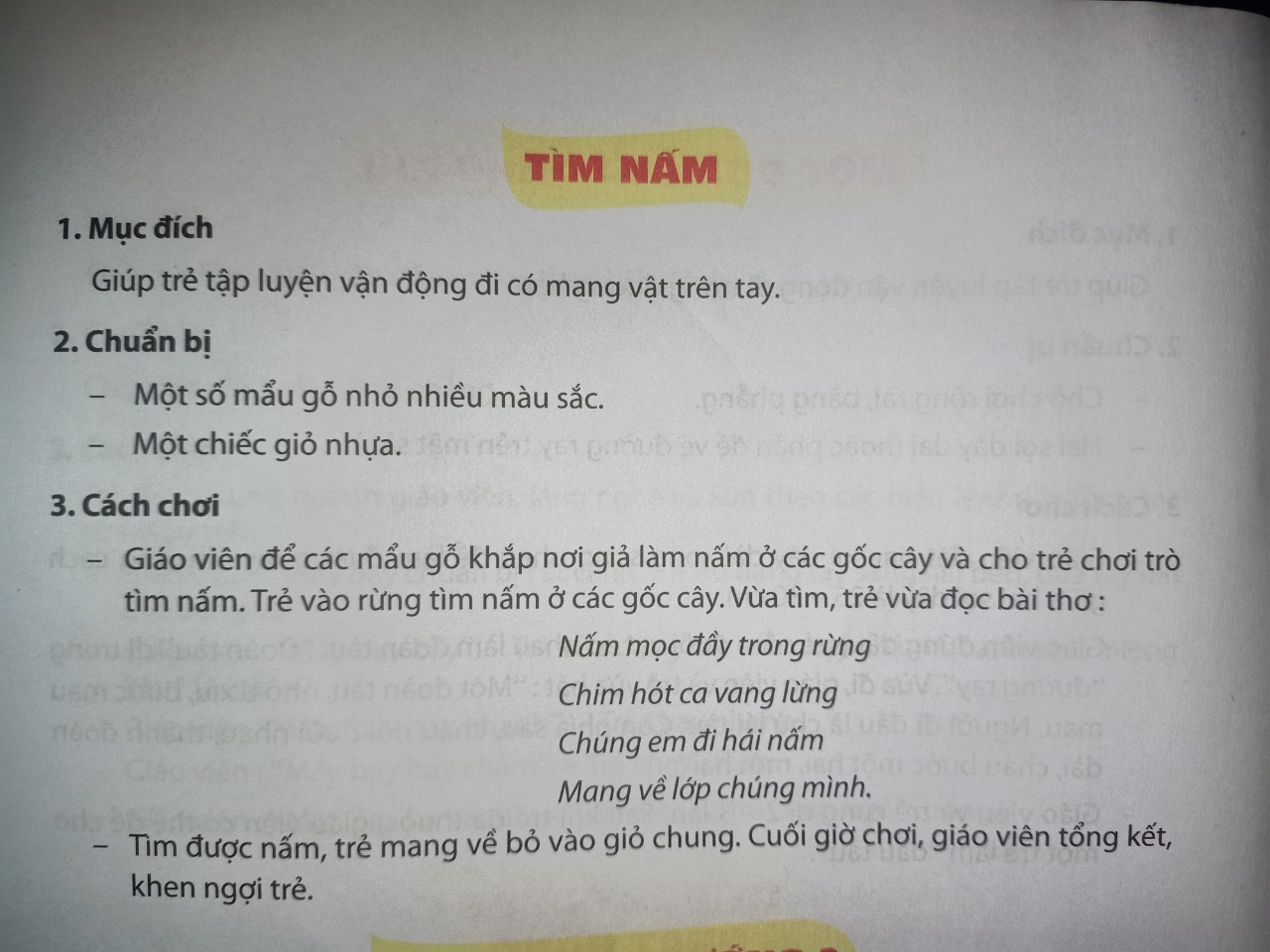